Психолого-педагогическая работа с родителями детей с ограниченными возможностями здоровья
Терёхина И.А.
Проблемы семей, воспитывающих ребёнка с ограниченными возможностями здоровья
Умышленное ограничение в общении
Гиперопека
Непринятие родителями своих детей
Отсутствие у родителей знаний и навыков, необходимых для воспитания ребёнка с ОВЗ
ЦЕЛЬ ПСИХОЛОГО-ПЕДАГОГИЧЕСКОЙ РАБОТЫ:
Повышение педагогической компетенции родителей и помощь семьям по адаптации и интеграции детей с ОВЗ в общество
Этапы работы
Первичная диагностика ребёнка и его семьи
Более глубокое знакомство специалиста с родителями, налаживание непосредственного контакта
Разработка на основе карт реабилитации, медицинского диагноза и диагностики специалистов программ индивидуального сопровождения детей с ОВЗ, а также определение дальнейшего образовательного маршрута детей
Этапы работы
Составление плана работы специалиста с родителями детей с ОВЗ
Непосредственная работа с родителями:
психокоррекционная помощь семьям по адаптации и интеграции в общество;
обмен опытом воспитания детей с ОВЗ между            семьями воспитанников и выпускников ДОУ;
повышение  педагогической компетентности родителей в области   психической и познавательной сфер развития ребенка.
Формы работы педагога с родителями детей с ОВЗ
Беседы:
коллективные
индивидуальные 
Консультации:
коллективные
индивидуальные
по заявке
тематические
оперативные
Формы работы педагога с родителями детей с ОВЗ
Родительские собрания в нетрадиционной форме:
тренинг
круглый стол
«Педагогическая гостиная»
Формы работы педагога с родителями детей с ОВЗ
Индивидуальные и групповые занятия с детьми с участием родителей
Проведение совместных с родителями праздников, конкурсов, развлечений
Такое сотрудничество со специалистами   ДОУ помогает родителям применять полученные знания и умения в работе со своими детьми дома и уметь принимать своего ребёнка таким, какой он есть – во всех его проявлениях
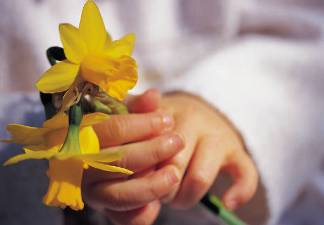